Introduction to the NICHD Budget
January 2025
NICHD Advisory Council Meeting
Alexis Clark, NICHD Budget Officer
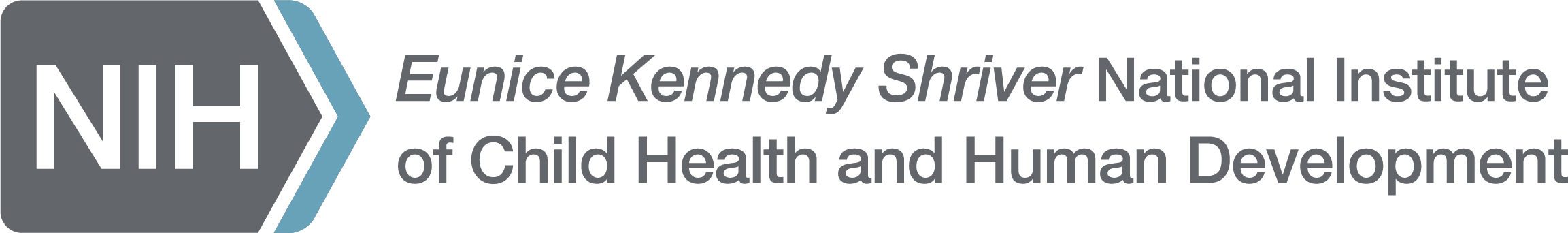 Note: This presentation includes presenter notes.
Outline
Federal Budget Process
Budget Process at NIH
 The Mechanism Table
 Mandated Programs
Grant Budgets, Allocations and Paylines
 Research Project Grants (e.g., R01) – Set-Asides and Allocation Estimates
 Other Mechanisms
Federal Budget Process: Timeline
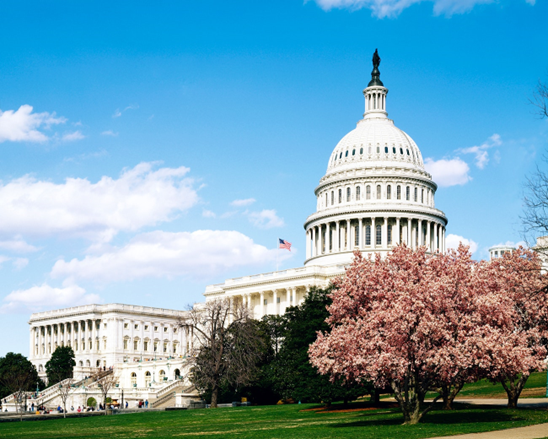 Agencies begin developing budget requests over 1 year in advance of the beginning of the fiscal year (FY) 
Work is currently beginning on the FY 26 President’s Budget
The President’s Budget contains proposals to the Congress which may or may not be adopted
Congressional Justification (CJ) is traditionally sent to Congress on the 1st Monday in February
Congress holds appropriation hearings in the spring
Committees work in the summer
Goal is for Congress to appropriate funds by Oct. 1st
Continuing Resolutions (CRs) occurs when the process is delayed and funds are not appropriated by October 1st.  NICHD is currently under a CR until March 14, 2025
3
Budget at NIH
4
Budget Roles at NIH
5
IC Operating Plan
When ICs receive a full year budget or full year CR the IC must submit a plan (the Operating Plan) to NIH Office of Budget
Final spending for a fiscal year is reconciled in comparison to the Plan
We are prohibited from overspending our appropriation and try to spend as much as possible as unspent funds usually cannot be spent in the next fiscal year.
6
IC Mechanism Table
The plan for the year is displayed in detail in a Mechanism Table
The Mechanism Table accounts for the ways the IC will use the budget (grants, contracts, intramural research, training, administrative costs of the IC)
The initial Mechanism Table is developed as a part of the President’s Budget and is revised to reflect actual appropriations or changes in the Operating plan by the ICs
The Mechanism Table can be updated each quarter and is used at the end of the fiscal year to reflect actual spending
Because the Institutes vary in the way they support science, this allows us to compare budgets across the same categories
7
Mechanism Table – FY 23 and FY 24 Actuals
NATIONAL INSTITUTES OF HEALTH
Eunice Kennedy Shriver National Institute of Child Health and Human Development
(Dollars in Thousands)
Budget Mechanism -- Total
8
NICHD FY 24 Budget At A Glance
NICHD Funds by Mechanism FY 2024
9
Other Considerations when Building a Budget
10
FY2024 Intramural and RMS Budget Snapshots
Research Management and Support
($ in 000s)
Intramural Research
($ in 000s)
Other
Other
Salaries
Assessments
Intramural Research includes DiPHR Operating Costs
Assessments include:  Rent, Clinical Center (DIR only), OD, CIT, DHHS and PSCcosts
Other includes:  supplies, equipment, travel, training, printing, misc. contracts (including lab support)
11
Grant Budgets, Allocations and Paylines
12
Determining a Budget for Grants
Project grant costs for a year to determine an amount available for new investigator initiated applications
Non-competing commitments from previous awards, including special items such as R00s, bridge funding already approved, planned supplements
RFA commitment levels for concepts approved by Council
Co-funding commitments (e.g., Blueprint for Neuroscience, BRAIN Initiative, Centers for AIDS Research
Some funds are reserved for ESIs
Account for funding commitments (NCMRR, 6.5% of Extramural funding; Training mechanisms [T,F,K], targeted 6% of extramural funding)
Funds for Early Stage Inv
Existing grant out years
Co-funding commitments
Funding for New Starts in the Fiscal Year
Developing RPG Allocations
NICHD Leadership provides guidance on overall levels
Estimate the amount of non-competing commitments which may not be paid to add to the available funds (savings)
Set aside funds for taps (e.g., Program & Evaluation, Training)
Set aside funds for Congressionally mandated programs (e.g., IMPROVE)
14
Developing RPG allocations (cont.)
Non-AIDS/Non-NCMRR grants only
($ in 000s)
*excludes pre-pays from previous year
** excludes any R21 multi-year funding costs
Using estimate of available funds after all set-asides, examine the historical funding of investigator-initiated grants (3-year average) to determine the % of money spent on each Council round
Divide funds available using spending pattern
Review applications at different score breaks to assess cost and determine allocations which can be consistent across Council rounds
15
R01 Success Rates 2019 to 2024 (est)
* Data drawn from NIH RePORT (https://report.nih.gov/funding/nih-budget-and-spending-data-past-fiscal-years/success-rates) and NICHD internal FY 24 estimated figures
16
Early Stage Investigator Funding
NICHD (along with the rest of NIH) puts an additional focus on supporting Early Stage Investigators.  We have directed resources to be able to award additional grants to meritorious ESIs.
Data for FY 19 to FY 23 from NIH Databook (https://report.nih.gov/nihdatabook/report/304); FY 24 data is current estimate
17
Developing Paylines for Other Mechanisms
Mechanisms other than research project grants require different considerations:
Budget reductions for new grants may not be feasible
Offsets available are considered (particularly K12s and T32s)
Training mechanisms (e.g., National Research Scholar Awards or F grants) take into consideration the recommendations of the NICHD Training Committee, NIH-wide stipend increases, and the Child Care assistance payment
Program input on a rarely used mechanism is considered 
Availability of funds within the particular mechanism line, after non-competing commitments are accounted for, is the main driving factor
18
NIH External Loan Repayment Programs (LRP)
We also support trainees through participating in the NIH External Loan Repayment Programs (Home Page | National Institutes of Health | Division of Loan Repayment)
These funds go out directly to applicants who commit to pursuing research.
There are 6 different LRP programs and NICHD has expanded our participation and funding over the recent years.
*Data from NIH financial records
19
Questions?
20